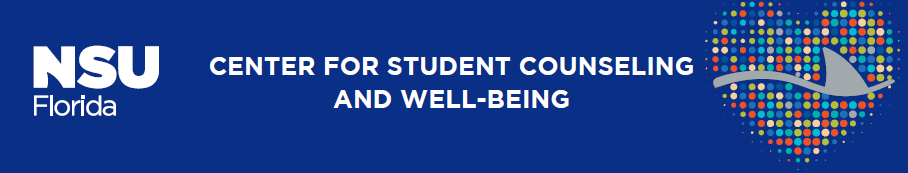 Provided by
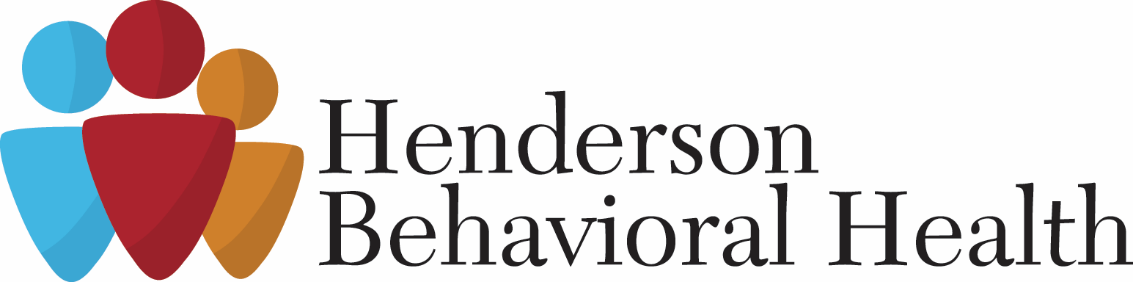 Suzelle Guinart, LMHC - Director
Let us help you maximize your best self!
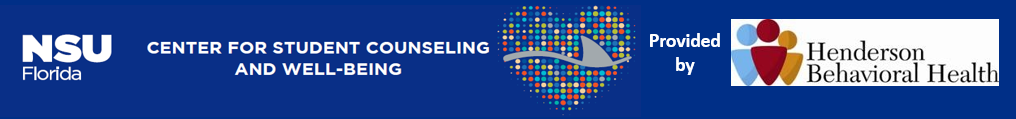 A place to explore your thoughts and feelings in order to build skills to handle life's trials and accomplish your goals.
[Speaker Notes: Henderson student counseling services provides the opportunity for students to benefit from working on personal issues
A behavioral health professional can suggest ways to cope and better understand
The counseling center is staffed by experienced, licensed behavioral health professionals including a psychiatrist if you are in need medication management]
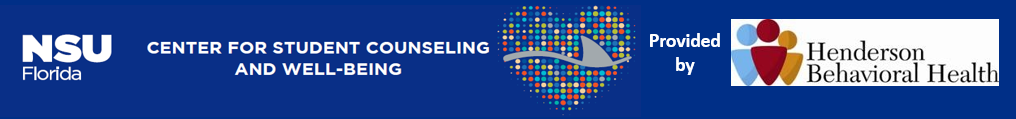 Relationship Challenges
Couples Counseling
Social Anxiety
Stress Management 
Test Anxiety
Depression
Panic and Anxiety
Problem Solving & Goal Setting
Substance Abuse
Eating Disorders and Body image
Grief And loss
Adjustment to Student Life
And much more….
We can help with:
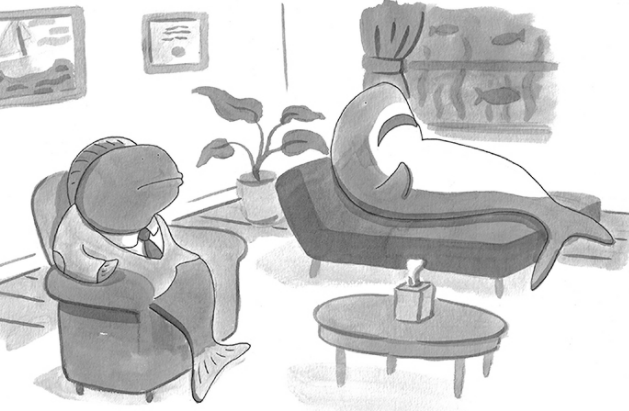 [Speaker Notes: Counseling is not just giving advice for a quick fix

Seeing a counselor, you will have opportunities to:
Talk in a safe, non-judgmental environment
Talk about anything that might be causing you distress 
Learn that you are not alone in this 
Find your path for self-growth]
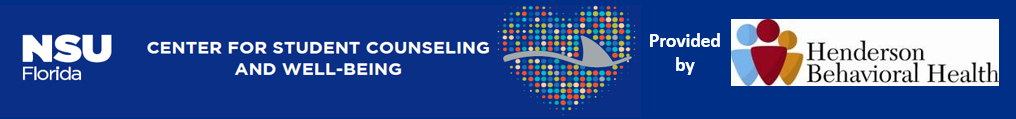 Screening Session 
+10 Free Counseling Sessions 
Individual / Couples/Family Counseling 
Psychiatric Services Available 
24/7, 7 days a week Crisis Hotline 
Confidential 
Non-diagnostic
In-person / Telehealth (video)
Call (954) 424-6911
(on-campus dialing (2-7050)
                     OR
Log into portal to set up 1st appt.
https://www.hendersonbh.org/t-student-counseling-services/nova/
[Speaker Notes: Students are provided the opportunity to express their emotions in an uninhibited and safe environment

The counseling relationship is objective, non-judgmental, and understanding  

The counseling relationship is confidential

Services are provided by licensed clinicians]
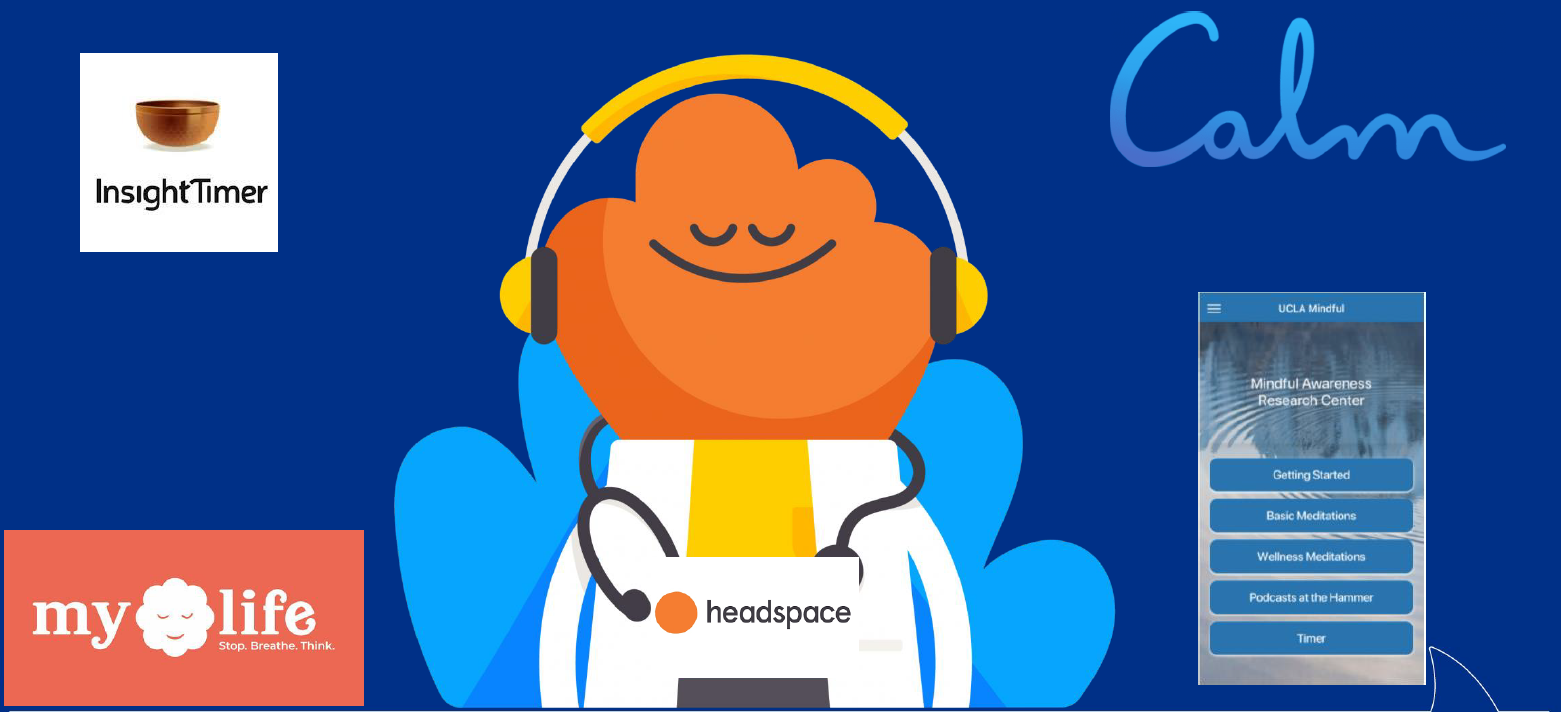 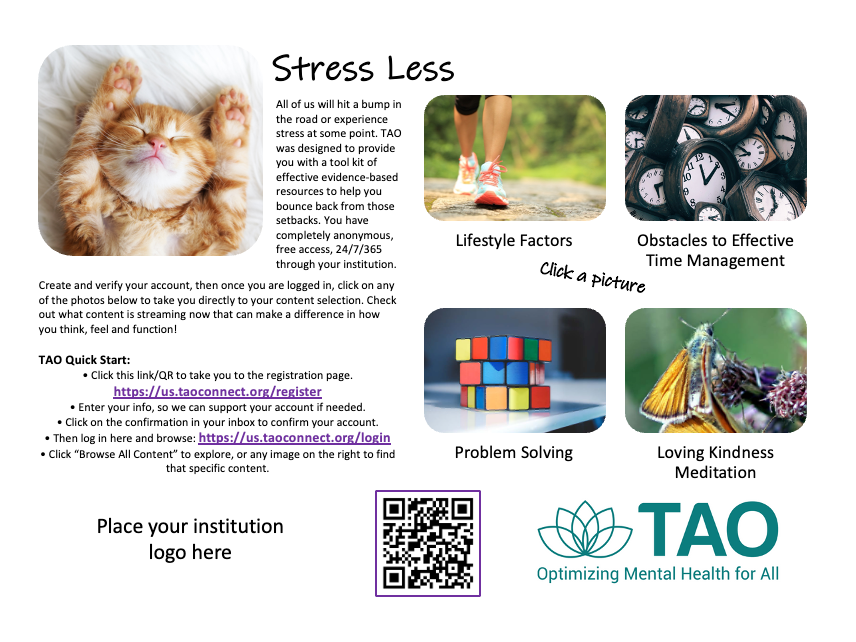 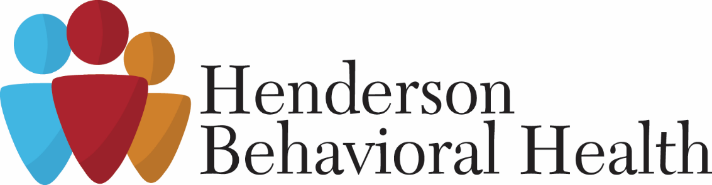 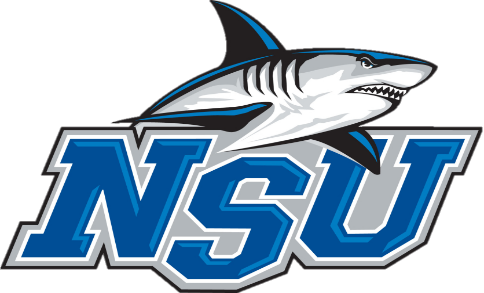 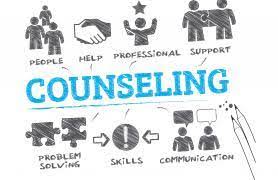 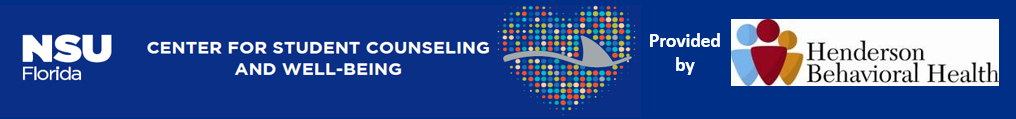 Hours of Operation:
Monday 		 8:30am – 6:00pm
Tuesday 		 8:30am – 8:00pm
Wednesday      8:30am – 8:00pm
 Thursday 	       8:30am – 6:00pm
Friday 	              8:30am – 5:00pm

On-Call Crisis Counselor available 
24hrs/7days wk /365 per year
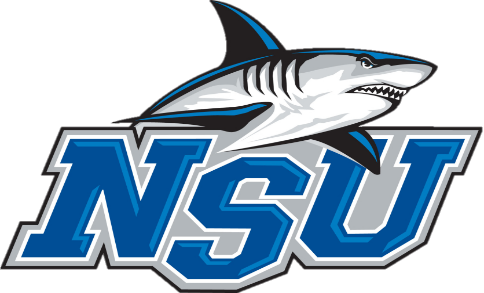 Services provided in person or via Telehealth
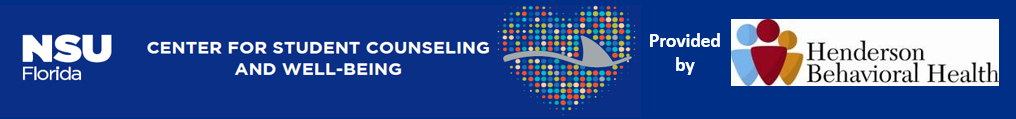 Davie Main Campus:
Student Affairs Building  3rd Floor
In Person &
Telehealth Services 
Available
https://www.hendersonbh.org/t-student-counseling-services/nova/
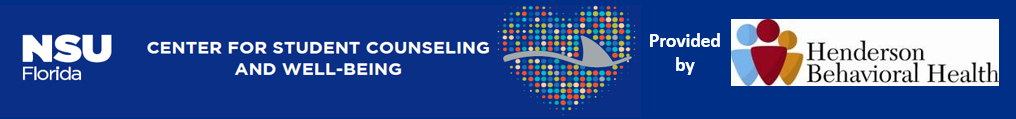 Phone Numbers
Office:
 954-424-6911 or  954-262-7050
Crisis Hotline: 
954-424-6911 or 954-262-7050 

(available 24 hours, 7 days a week)
https://www.hendersonbh.org/t-student-counseling-services/nova/
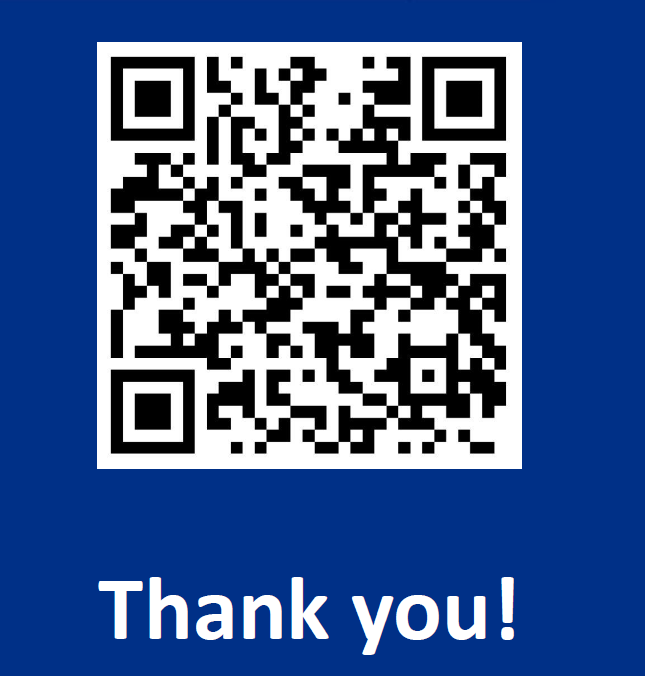